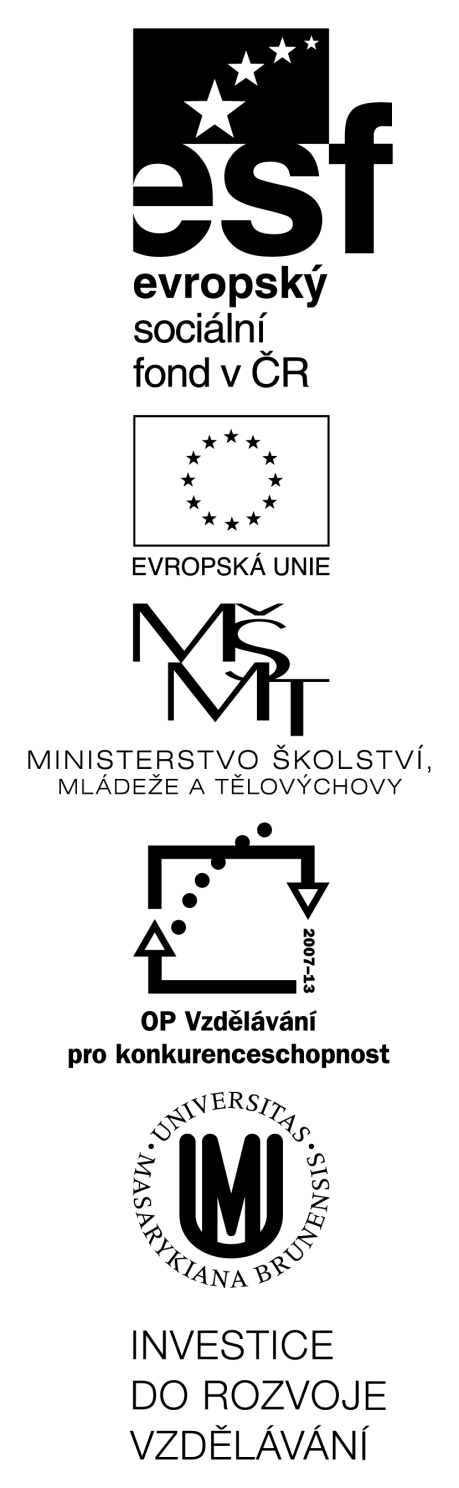 EvaluaceHeuristická analýza atestování použitelnosti
Tomáš Bouda 
KISK 2016 Komunikace Člověk-počítač
Jak zjistit, zda jsme navrhli dobré rozhraní?
Viditelnost stavu systému
Spojení mezi systémem a reálným světem
Uživatelská kontrola a svoboda 
Konzistence a standardizace 
Prevence chyb 
Rozpoznání místo vzpomínání 
Flexibilní a efektivní použití
Estetický a minimalistický 
Pomoc uživatelů poznat, pochopit a vzpamatovat se z chyb
Nápověda a návody

Zdroj: http://human-computer-interaction.webnode.cz/testovani-a-hodnoceni-rozhrani/metody-testovani/heuristicka-analyza/Zdroj: NIELSEN: http://www.nngroup.com/articles/ten-usability-heuristics/
2
Tomáš Bouda    HCI na KISK
[Speaker Notes: 1.Viditelnost stavu systému – systém by měl vždy dát uživateli vědět co se právě odehrává2.Spojení mezi systémem a reálným světem – komunikace systému s uživatelem by se měla odehrávat uživatelsky příjemným způsobem (srozumitelný jazyk bez odborných termínů)3.Uživatelská kontrola a svoboda – uživatelé při práci se systémem dělají chyby a potřebují proto únikový východ pro návrat do předchozího stavu.4.Konzistence a standardizace – uživatelé by neměli být nuceni přemýšlet jestli různé termíny znamenají to stejné, proto se doporučuje dodržovat obecné zásady.5.Prevence chyb – vyvarovat se chybovým hlášením bezpečným designem, který bude preventivně působit proti problémům6.Rozpoznání místo vzpomínání – uživatel by neměl být nucen vzpomínat si na provádění operací v systému, instrukce by měly být v systému vždy viditelně umístěny7.Flexibilní a efektivní použití – umožnění zrychlení práce se systém pro pokročilé uživatele8.Estetický a minimalistický design – bez nepotřebných informací9.Pomoc uživatelů poznat, pochopit a vzpamatovat se z chyb – chybové hlášky by měly být uváděny v přirozeném jazyce a měly by navrhovat řešení10.Nápověda a návody – všechny informace se musí dát lehce vyhledat, nápověda by měla obsahovat postupy v krocích]
Typologie evaluace
Kritická evaluace (s experty)
Heuristická analýza (HA)
Empirická evaluace (s uživateli)
Testování použitelnosti - Usability Testing (UT)
Formální evaluace
K měření slouží vytvořený model uživatele 
Automatická evaluace
Automatizované systémy a softwarové řešení
3
Tomáš Bouda    HCI na KISK
[Speaker Notes: Formální evaluace – vytvoří se model uživatele a jeho chování v různách situacích. Na základě těchto modelů můžeme předvídat, jaký typ rozhraní bude vhodný. 

Automatická evaluace – je nasazen speciální software, který kontroluje funkčnost. Je vytvořen scénář, který software prochází a kontroluje kód, případně slabá místa, která budou při zvýšené zátěži spouštěčem problémů.]
Heuristická analýza
4
Tomáš Bouda    HCI na KISK
Kdy dělat kritickou evaluaci?
Před UT
Při inovaci rozhraní
Když potřebujete důkazy, že v systému jsou chyby
Před zveřejněním

Zdroj: Usability Inspection. In: ETRE [online]. © 2004-2012 [cit. 2012-10-14]. Dostupné z: http://www.etre.com/usability/inspection/
5
Tomáš Bouda    HCI na KISK
[Speaker Notes: 1 Neplýtvejme časem uživatelů. Opravením evidentních chyb v designu umožníme uživatelům, aby se soustředili na mnohem zásadnější problémy použitelnosti. 

2 Kritická evaluace nám ukáže i dobrá místa v systému. Ty je vhodné zachovat. 

3 Dostáváte špatnou zpětnou vazbu od uživatelů systému? Nebo vám Google analytics říká, že je na webu nějaký problém. Díky kritické analýze dostanete jasnou představu o tom, co je špatně. 

4 Neservírujte svým uživatelům chyby na stříbrném podnose.]
Heuristická analýza
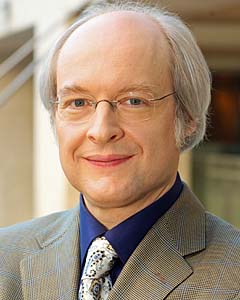 Jacob Nielsen 

„Perhaps the best-known design and usability 
guru on the Internet“. (Financial Times)

„The king of usability". (Internet Magazine)


http://www.nngroup.com/
6
Tomáš Bouda    HCI na KISK
Heuristická analýza (HA)
Malá skupina (3-5) expertů zkoumá uživatelské rozhraní:
Experti samostatně zkontrolují systém a definují chyby, které jsou v nesouladu se stanovenými principy použitelnosti (heuristikami).
Nálezy jsou agregovány do jednoho dokumentu.

HA může být použita jak na hotové rozhraní tak na papírové prototypy, mockupy apod. 

Zdroj: http://www.nngroup.com/topic/heuristic-evaluation/
7
Tomáš Bouda    HCI na KISK
10 principů použitelnosti podle Nielsena (Heuristiky)
Viditelnost stavu systému
Spojení mezi systémem a reálným světem
Uživatelská kontrola a svoboda 
Konzistence a standardizace 
Prevence chyb 
Rozpoznání místo vzpomínání 
Flexibilní a efektivní použití
Estetický a minimalistický 
Pomoc uživatelů poznat, pochopit a vzpamatovat se z chyb
Nápověda a návody

Zdroj: http://human-computer-interaction.webnode.cz/testovani-a-hodnoceni-rozhrani/metody-testovani/heuristicka-analyza/Zdroj: NIELSEN: http://www.nngroup.com/articles/ten-usability-heuristics/
8
Tomáš Bouda    HCI na KISK
[Speaker Notes: 1.Viditelnost stavu systému – systém by měl vždy dát uživateli vědět co se právě odehrává2.Spojení mezi systémem a reálným světem – komunikace systému s uživatelem by se měla odehrávat uživatelsky příjemným způsobem (srozumitelný jazyk bez odborných termínů)3.Uživatelská kontrola a svoboda – uživatelé při práci se systémem dělají chyby a potřebují proto únikový východ pro návrat do předchozího stavu.4.Konzistence a standardizace – uživatelé by neměli být nuceni přemýšlet jestli různé termíny znamenají to stejné, proto se doporučuje dodržovat obecné zásady.5.Prevence chyb – vyvarovat se chybovým hlášením bezpečným designem, který bude preventivně působit proti problémům6.Rozpoznání místo vzpomínání – uživatel by neměl být nucen vzpomínat si na provádění operací v systému, instrukce by měly být v systému vždy viditelně umístěny7.Flexibilní a efektivní použití – umožnění zrychlení práce se systém pro pokročilé uživatele8.Estetický a minimalistický design – bez nepotřebných informací9.Pomoc uživatelů poznat, pochopit a vzpamatovat se z chyb – chybové hlášky by měly být uváděny v přirozeném jazyce a měly by navrhovat řešení10.Nápověda a návody – všechny informace se musí dát lehce vyhledat, nápověda by měla obsahovat postupy v krocích]
Proces HA
Experti prochází design rozhraní několikrát
Všímají si detailů, architektury i dalších okolností, které mají vliv na průchod uživatele webem (flow).
Porovnávají systém s principy použitelnosti 
… a zvažují vše, co jim přijde na mysl. 

Principy použitelnosti
Nielsenovy heuristiky – upravené heuristiky?
Nehodí se jiná kategorie principů – heuristiky pro virtuální svět, mobilní technologie ovládané gesty, apod.
9
Tomáš Bouda    HCI na KISK
[Speaker Notes: Heuristiky pro mobilní zařízení: 
Privacy
Velikost tlačítek na prsty]
Proč je třeba více evaluátorů?
Žádný expert nenalezne všechny chyby!
Někteří naleznou více než jiní. 








Zdroj: NIELSEN:  http://www.useit.com/papers/heuristic/heuristic_evaluation.html
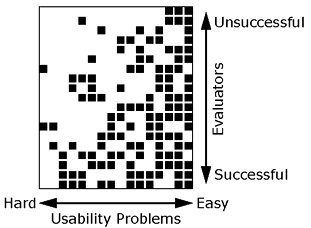 10
Tomáš Bouda    HCI na KISK
Poměr nalezených chyb k ceně
5 expertů je rozumné číslo v porovnání s množstvím nalezených problémů. 
Průměrně 1 evaluátor nalezne 35 % problémů
Pět evaluátorů nalezne až 75 % problémů
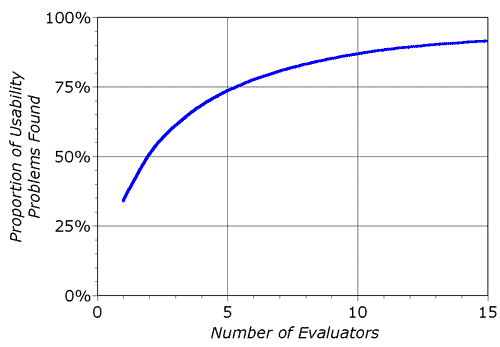 11
Tomáš Bouda    HCI na KISK
Poměr nalezených chyb k ceně
Náklady na HA se přestávají vyplácet v případě najmutí více jak 5 expertů.
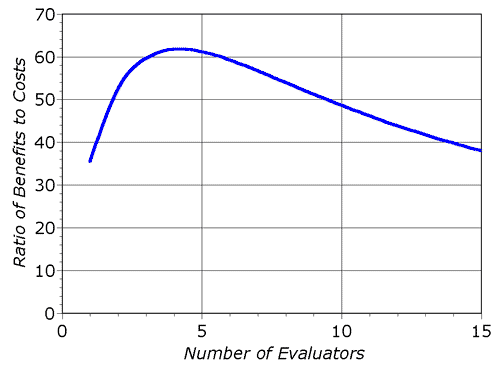 12
Tomáš Bouda    HCI na KISK
Poměr nalezených chyb k ceně
Jeden z výzkumů Nielsena říká, že:

benefit díky HA byl u softwaru 500,000 USD
náklady na HA byly 10,500 USD


                                                HA se vyplatí přibližně 48x


Zdroj: http://www.useit.com/papers/heuristic/heuristic_evaluation.html
13
Tomáš Bouda    HCI na KISK
Fáze HA
Před-evaluační školení expertů
Poskytuje expertům základní znalosti o zkoumané doméně.
Seznamuje evaluátory se scénářem.
Individuální evaluace produktu a agregace výsledných dat
Měření intenzity problému 
Stanovuje míru naléhavosti nalezeného problému a potřebu jej opravit.
Může být řešeno individuálně a následně společně. 
Skupinový rozhovor 
Vzájemná reflexe mezi evaluátory.
Evaluátoři s vývojovým týmem.
14
Tomáš Bouda    HCI na KISK
Heuristická analýza - prakticky
Instruujte experta – vytvořte scénář
Pokud testujete systém „ walk-up-and-use“ nebo je expert odborníkem v dané oblasti, pak školení můžete vynechat.
 
Každý expert projde rozhraní alespoň 2x
a.) Sleduje flow a širší rámec systému.
b.) Soustředí se na specifické elementy rozhraní.

Každý expert sepíše nalezené problémy
každý problém jednotlivě (problém v jednom prvku UI, nekonzistentnost, problém s celým rozhraním, nebo něco chybí…)
odkazuje na konkrétní heuristiky
15
Tomáš Bouda    HCI na KISK
[Speaker Notes: Walk-up-and-use – např. automat na jízdenky]
Heuristická analýza - prakticky
Měření intenzity problému
každý evaluátor odhaduje závažnost problému jednotlivě
odhaduje potřebné zdroje (čas, finance) na opravu

Výsledek je závislý na:
Frekvenci výskytu problému
Míře dopadu na uživatele 
Míře persistence
16
Tomáš Bouda    HCI na KISK
[Speaker Notes: Frekvenci výskytu problému
Míře dopadu na uživatele – jaké úsilí bude muset uživatel vyvinout, aby problém vyřešil?
Míře persistence – je problém stálého charakteru, nebo při jednom překonání již nebude kritický?]
Heuristická analýza - prakticky
Měření intenzity problému

0 - Nesouhlas s tím, že jde o problém použitelnosti.

1 - Problém kosmetického rázu - problém by měl být řešen jen v případě, že na něj máme čas a zdroje.

2 - Drobný problém použitelnosti -  nízká priorita.

3 - Důležitý problém použitelnosti - měl by být řešen.

4 - Katastrofa použitelnosti -   problém musí být vyřešen dříve, než se systém dostane k uživatele!
17
Tomáš Bouda    HCI na KISK
Měření intenzity problému - příklad
Problém: Před odesláním fotky není možné vložit zprávu pro silničáře.
Intenzita: 2 – Drobný problém použitelnosti
Heuristika: Pomoc uživatelů poznat, pochopit a vzpamatovat se z chyb 
Popis: Když vyfotím fotku silnice, není možné k ní následně přidat zprávu pro silničáře. Není to úplná katastrofa, protože foto lze odeslat i bez textu. Problém je, že uživatel očekává, že může text vložit. Není si následně jistý, proč mu je tato funkce odepřena. Doporučuji chybu opravit.
18
Tomáš Bouda    HCI na KISK
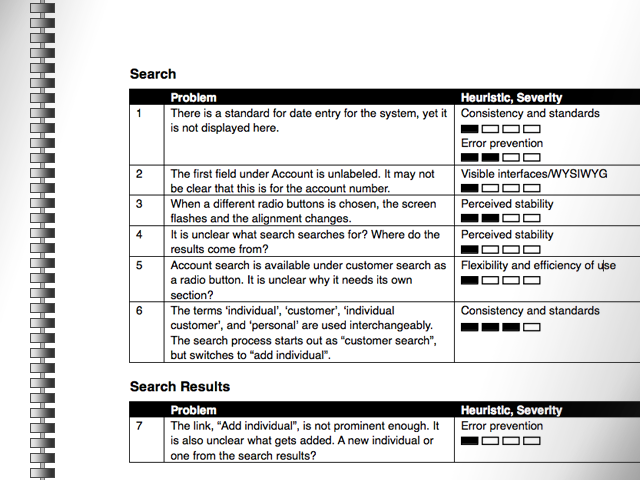 19
Tomáš Bouda    HCI na KISK
Následný Skupinový rozhovor
Experti, pozorovatelé a vývojářský tým
Diskuse nad celkovým charakterem  rozhraní
Navržení řešení pro kritické problémy použitelnosti
Vývojářský tým zhodnotí potřebné náklady na opravu
Brainstorming
20
Tomáš Bouda    HCI na KISK
Testování použitelnosti (usability testing)
21
Tomáš Bouda    HCI na KISK
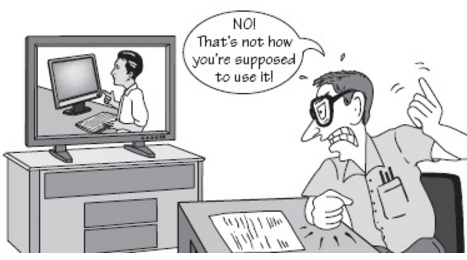 22
Tomáš Bouda    HCI na KISK
[Speaker Notes: NETESTUJETE UŽIVATELE ALE ROZHRANÍ

Důraz na použitelnosti
Potřebujeme koncové uživatele
Uživatelé plní úkol a u toho přemýšlí nahlas (thinking aloud)
Zaznamenáváme a analyzujeme data
Výsledky musíme komunikovat stakeholderům a vývojářům]
Testování použitelnosti
Formativní výzkum (spíše kvalitativní)
Zkoumáme koncepty, nápady, myšlenky. 
Exploratorní testování 
Hodnotící testování

Sumativní výzkum (spíše kvantitativní)
Zkoumáme konkrétní funkce, vzhled, použitelnost
Validační a verifikační testování
Komparativní testování (A/B testování)
23
Tomáš Bouda    HCI na KISK
[Speaker Notes: Explorativní testy – na začátku vývoje, řeší koncept aplikace na vyšší úrovni
Hodnotící testy – v celém průběhu vývoje (nejtypičtější)
Validační a verifikační testy – dělají se na konci vývoje, ujištění, zda rozhraí splňuje minimální požadavky na použitelnost
Komparační testy – kdykoli, porovnávání dvou verzi, např. A/B testování]
V Praxi
Vyberete úkoly (tasks), které chcete otestovat
Vytvoříte scénáře (dokument: 1 scénář  = 1 task)
Rekrutujete uživatele
Necháte je procházet tasky
Sledujete, nahráváte, měříte
Post-interview nebo dotazník s úživatelem
Analyzujete a interpretujete data
24
Tomáš Bouda    HCI na KISK
Jaké tasky?
Často používané 
Kritické pro byznys, zážitek… 
Aktuálně upravované
Nové funkce
25
Tomáš Bouda    HCI na KISK
Scénář
Písemný dokument ke každému tasku.
Obsahuje: 
Popis tasku
Hypotéza
Uvedení do situace
Doplňující otázky
Problémové oblasti

Všechny scénáře jsou sepsány v Návrhu testování:
https://dl.dropboxusercontent.com/u/556750/KISK_2012-11-15/kopta-testing-proposal-20120126.01.pdf
26
Tomáš Bouda    HCI na KISK
Popis tasku
Co je cílem testování? 
Funkce, část, celá aplikace, průchod aplikací. 
„Cílem testování je odhalit…“
„Smyslem je vylepšit…“
27
Tomáš Bouda    HCI na KISK
Hypotéza
Jaké je vaše očekávání?
Stanovujete podobně jako v kvantitativním výzkumu. 
Interpretace je však do jisté míry subjektivní. 
Nástroj pro uspokojení stakeholderů.
28
Tomáš Bouda    HCI na KISK
Uvedení do situace
„Právě Vám vnuk nainstaloval novou aplikaci, která umožňuje upozorňovat silničáře na rozbité silnice a chodníky. Zapněte aplikaci a odešlete hlášení o rozbitém chodníku před Vašim domem.“

Krátké, jendoznačné, v jazyce uživatele, navádí uživatele udělat požadovanou akci. 
Můžete připravit dopředu na papírku.
29
Tomáš Bouda    HCI na KISK
[Speaker Notes: Přidává racionální kontext
Zvyčuje motivaci]
Kolik potřebujeme uživatelů?
Chyby se začnou s více uživateli opakovat. 
5 uživatelů nalezne 80 % chyb nalazených 20 uživateli. 
5 uživatelů nalezne problémy s vysokou závažností
Problém je komplikované rozhraní nebo heterogenní cílová skupina.
Doporučujeme 5 – 8 uživatelů. Záleží na tom, mno…. 
Metody rekrutace participantů: 
Sněhová koule
Hall way
30
Tomáš Bouda    HCI na KISK
[Speaker Notes: Heteroggenní – např. důchodci i nevidomí]
Prostředí a situace
Co nejrealističtější prostředí
Kavárna
Ulice

Netestujete uživatele, ale rozhraní!!!
Upozorněte uživatele, že když se něco nepovede, není to jeho chyba, ale chyby systému. 
Kupte mu kafe.
Dopředu se zeptejte, zda něco nepotřebuje. 
Po testování si s ním pokecejte.
Použijte dotazník spokojenosti.
31
Tomáš Bouda    HCI na KISK
[Speaker Notes: Přece mu nepolezete do postele, když se kognitivní schopnosti učí před spaním.]
Asistovat/moderovat nebo ne?
Co když se respondent zasekne na první obrazovce? 

Tipy: 
„Přečtěte si ještě jendou Uvedení do situace…”
Otevřené otázky: 
„Tak v čem je problém?“
Návodné pobídky:
„Už jste byl blízko, jak jste se díval do toho menu.“
32
Tomáš Bouda    HCI na KISK
[Speaker Notes: Důvodem pro asistenci je snaha nalézt další problémy.]
Co měřit?
Efektivita (Effectiveness)
Odpovídá tomu, zda je uživatel schopen dokončit scénář a tasky. 
Měříme chyby, míru úspěšnosti, míra asistence testera
Výkonost (Efficiency)
Odpovídá úsilí, které musí uživatel vynaložit, aby dokončil úkol. 
Měříme čas, interpretujeme vyjádření uživatele. 
Spokojenost (User Satisfaction)
Intepretujeme názory, postoje uživatele
Škála spokojenosti, datazník apod.
33
Tomáš Bouda    HCI na KISK
[Speaker Notes: Triangulujeme data]
Think Aloud
Metoda hlasitého myšlení pro sběr kvalitativních dat.
Kořeny v psychologii, kognitivní vědě 

Uživatel při testování říká: 
Co si myslí
Co právě dělá
O čem přemýšlí
Co mu letí hlavou
34
Tomáš Bouda    HCI na KISK
[Speaker Notes: Studium krátkodobé paněti.Triangulace s kvantitaivními metodami]
Hodnocení závažnosti problému
Kritické: Ztráta dat nebo nemožnost dokončit úkol. 
Zásadní:  definice ?? (Problémy, které zpomalují průchod taskem? Problémy, které způsobují frustraci? Jak vysokou?
Méně zásadní: definice ??
Nedůležité: nemá vliv na použitelnost, není třeba opravovat

SUM: Hodnocení vážnosti pomáhá při prioritizaci oprav chyb. Zároveň je však velice subjektivní.
35
Tomáš Bouda    HCI na KISK
[Speaker Notes: Zásadní a méně zásadní jsou velice subjektivní měřítka.]
Porovnej HA a UT
Máte papírový prototyp. Použijete nejdříve UT a pak HA? Nebo nejdříve HA a pak UT? Proč?
Do vaší aplikace jste vložili novou funkcionalitu. Jak ji otestujete?
#KISKHCI – Formulujte „uvedení do situace“ a v několika bodech popište, jak byste postupovali při testování použitelnosti vaší aplikace.
36
Tomáš Bouda    HCI na KISK
[Speaker Notes: HA je často rychlejší (1-2h.) nežli UT.

Výsledky HA jsou již interpretované experty.

Výsledky UT jsou přesnější.
Berou v úvahu aktuální uživatele, jejich práci, situaci, rozpoložení apod. 
HA může najít špatné problémy a ty opravdové pominout. 

HA neklade nároky na uživatele.]
take away message #1:
HA dělejte dřív než UT.
37
Tomáš Bouda    HCI na KISK
Zdroj k UT:
Dumas, J., & Fox, J. (c2008). Usability testing: current practice and future directions. In A. Sears & J. Jacko, Human-computer interaction handbook: fundamentals, evolving technologies, and emerging applications (2nd Ed., pp. 1129 - 1149). New York: Lawrence Erlbaum Associates.

KRUG, Steve. Don't make me think!: a common sense approach to Web usability. 2nd ed. Berkeley, Calif: New Riders Pub., c2006. ISBN 0321344758.
38
Tomáš Bouda    HCI na KISK
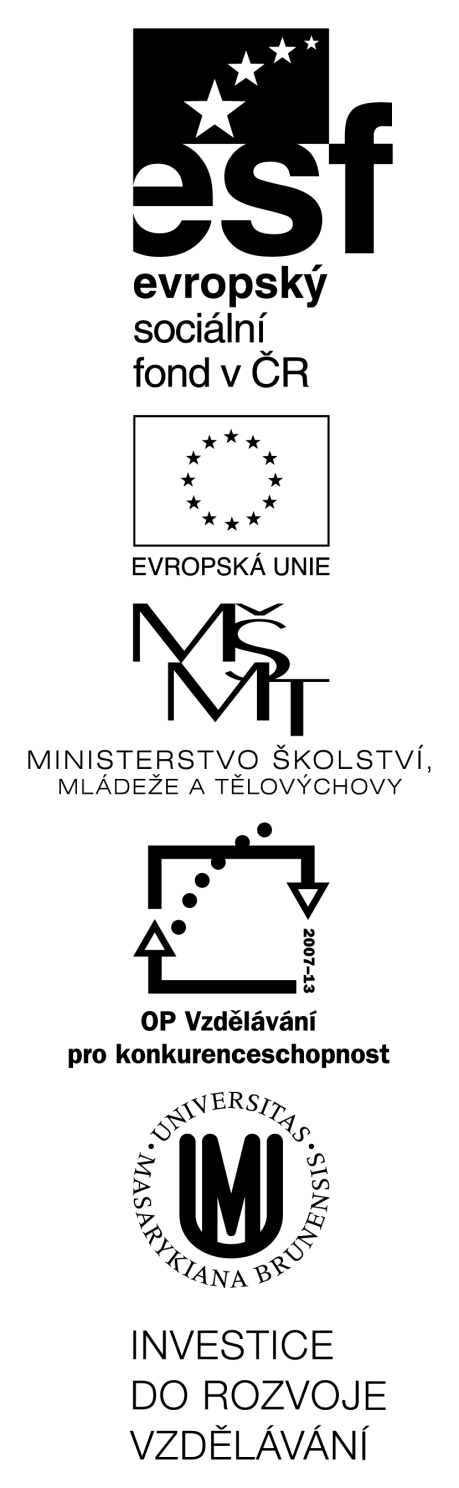 Děkuji za pozornost
Tomáš Bouda 
boudatomas@gmail.com
KISK 2016 Komunikace Člověk-počítač